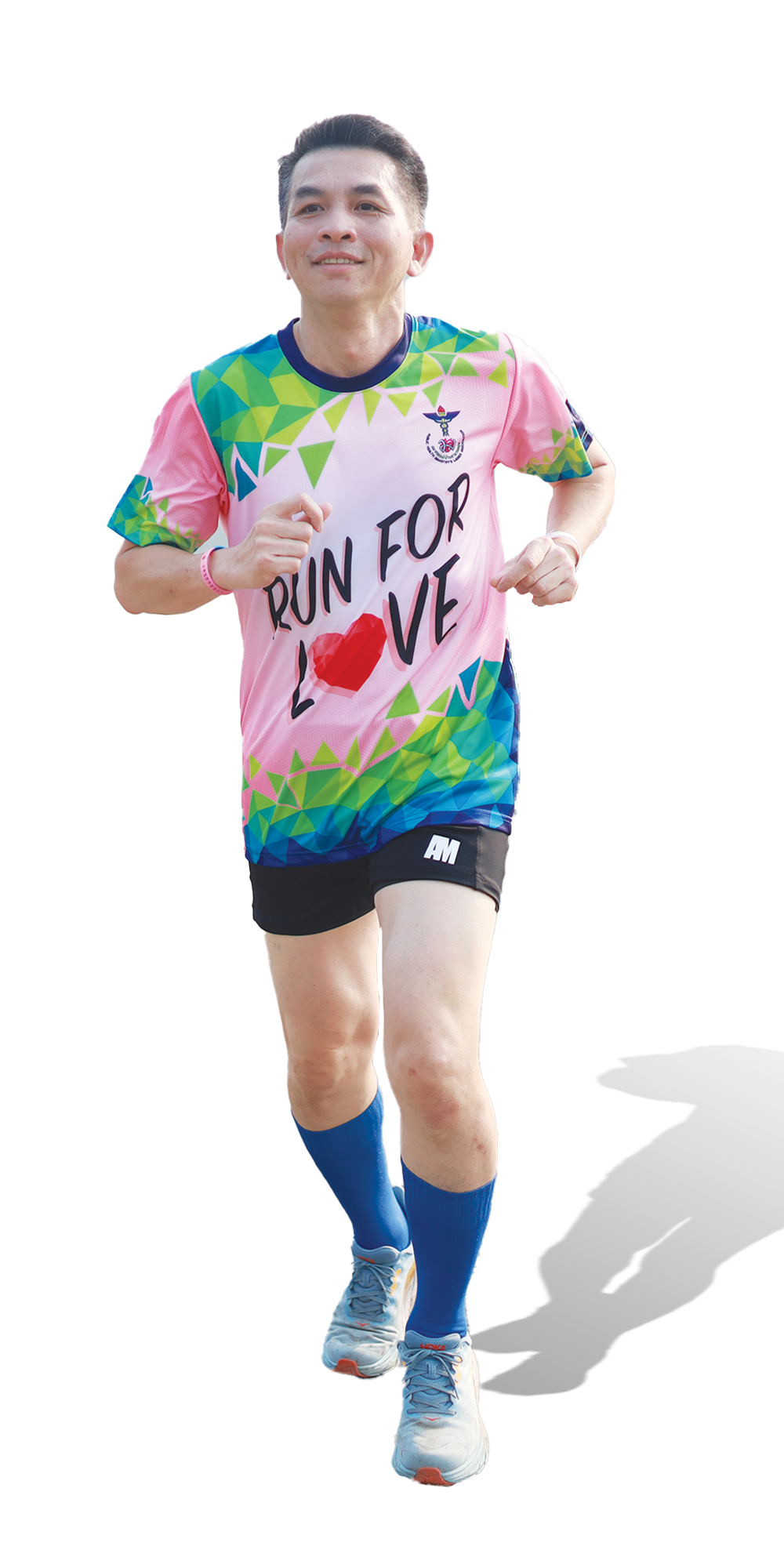 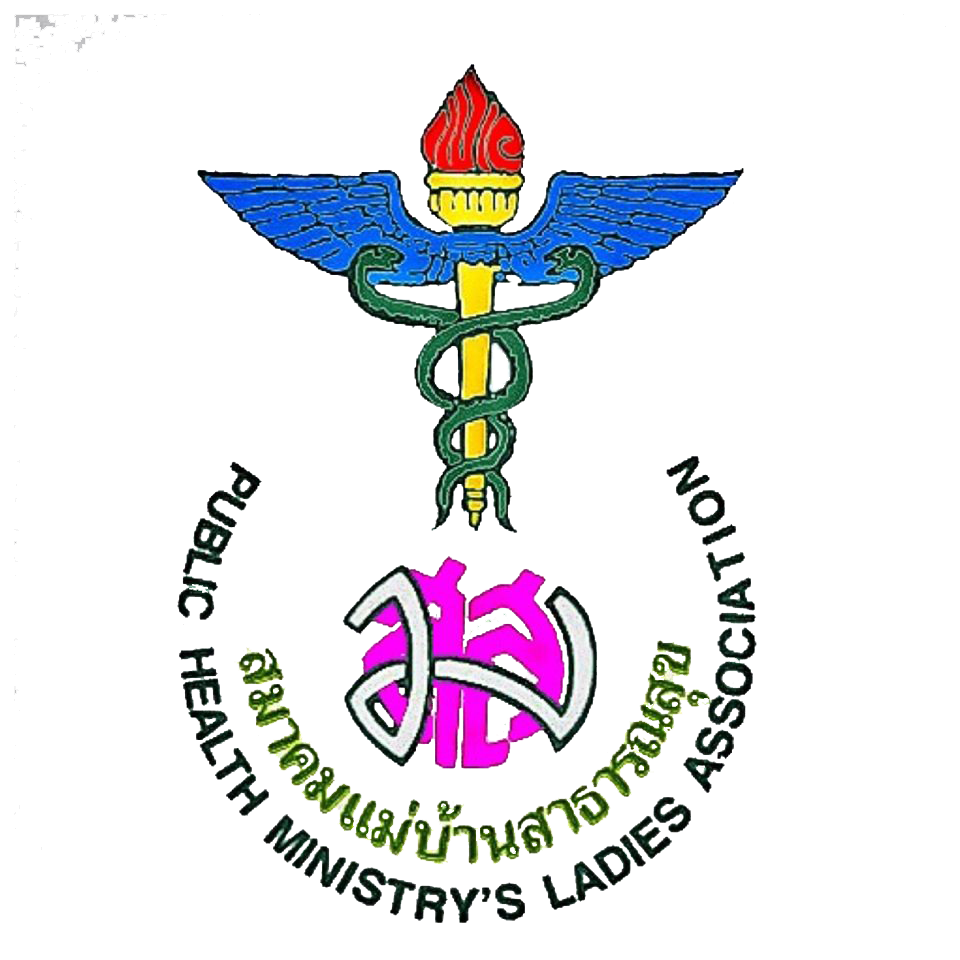 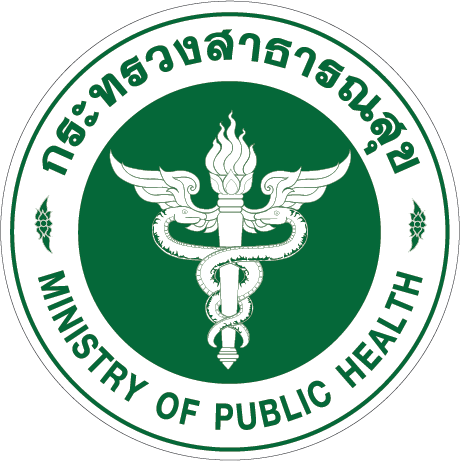 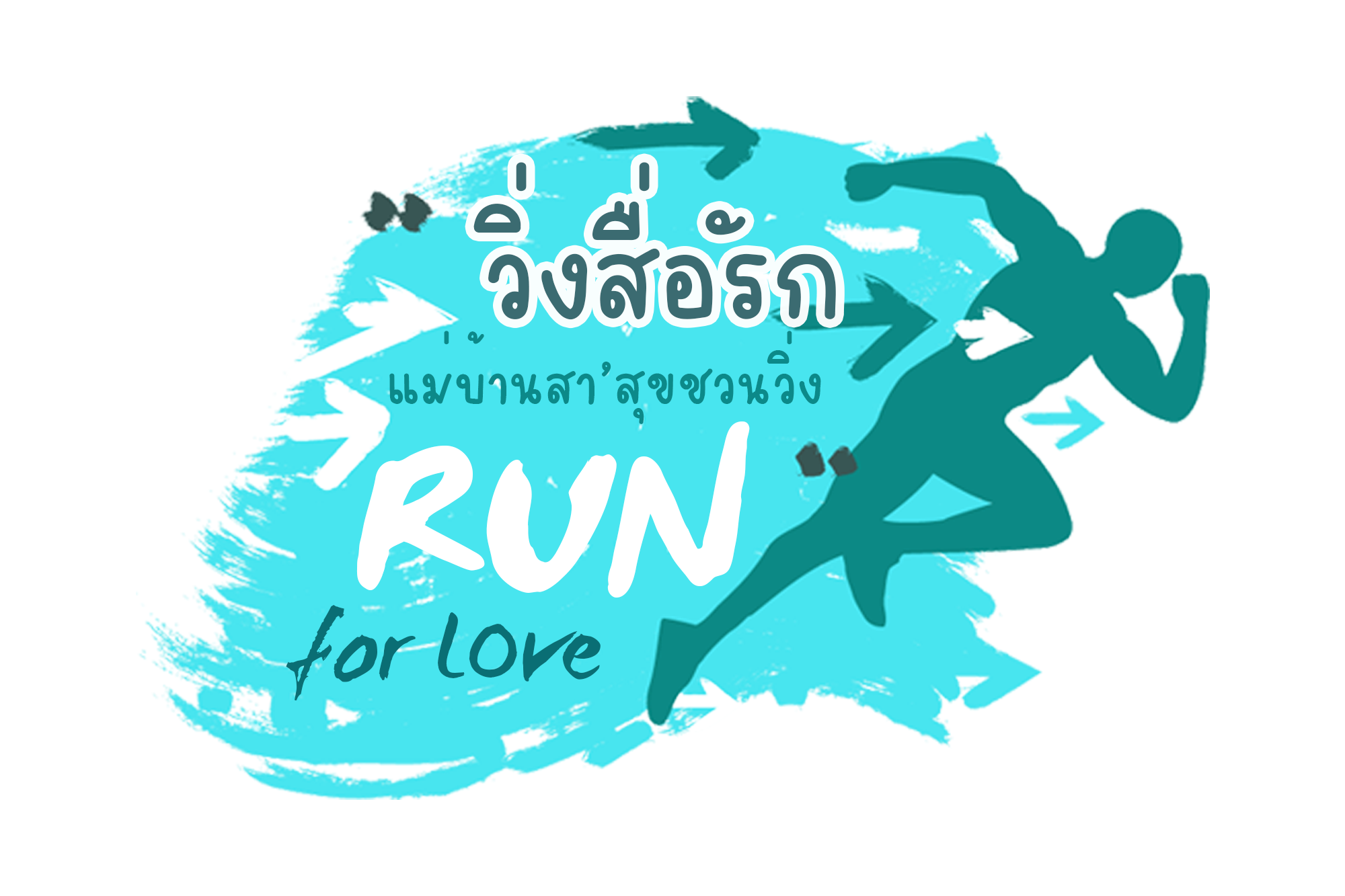 โครงการเดิน – วิ่ง เพื่อสุขภาพลดเสี่ยงลดโรค“Run For Love วิ่งสื่อรัก” สมาคมแม่บ้านสาธารณสุข สาขาจังหวัดเพชรบูรณ์
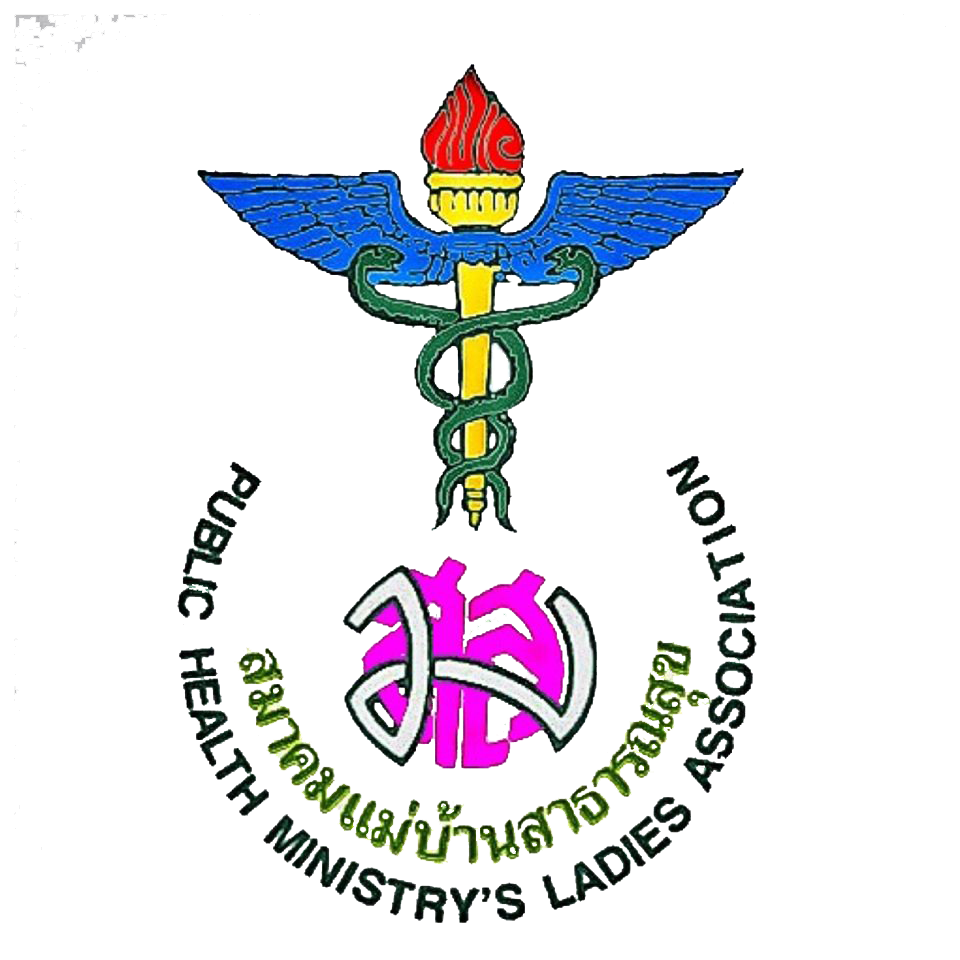 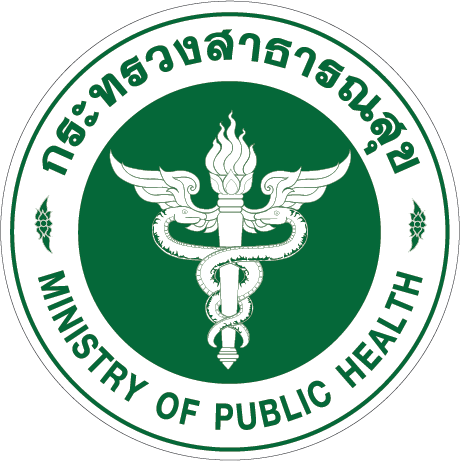 “Run For Love วิ่งสื่อรัก”
วัตถุประสงค์
๑. ส่งเสริมและสร้างกระแสการออกกำลังกายโดยการเดิน – วิ่งเพื่อสุขภาพ ลดภาวะอ้วนและหรืออ้วนลงพุงในประชาชน
    ทุกกลุ่มวัย
๒. เงินรายได้สมทบกองทุนแม่บ้านสาธารณสุขสาขาจังหวัดเพชรบูรณ์ ในการทำกิจกรรมสาธารณะประโยชน์ช่วยเหลือ     
    ผู้ยากไร้และผู้ป่วยติดเตียงในจังหวัดเพชรบูรณ์
สถานที่จัดกิจกรรม
จุด Start บริเวณจุ๋มจิ๋มแคมป์ (ด้านหลังอ่างเก็บน้ำห้วยนา ต.วังชมภู อ.เมืองเพชรบูรณ์)
เส้นทางวิ่งผ่านอ่างเก็บน้ำห้วยนา
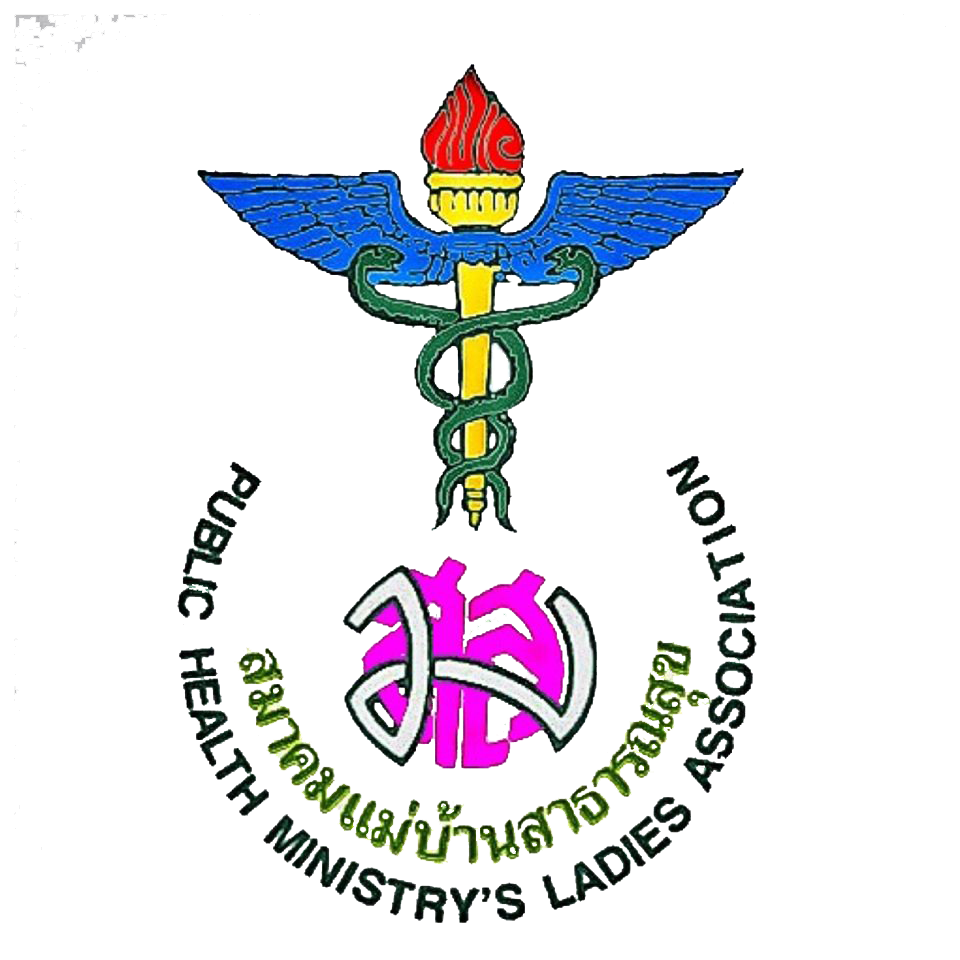 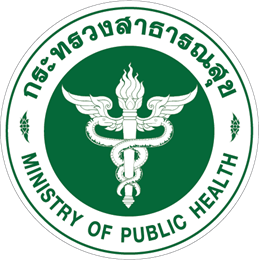 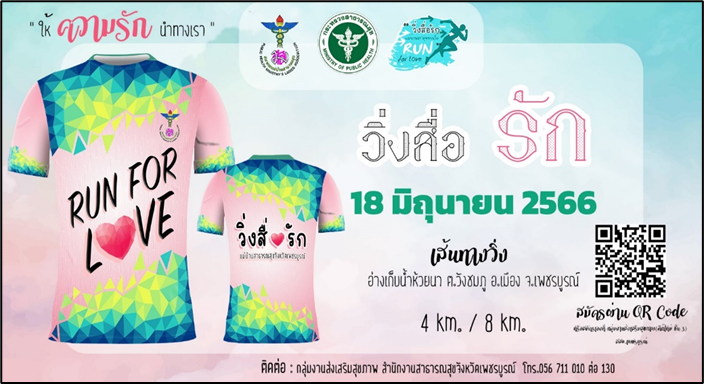 28
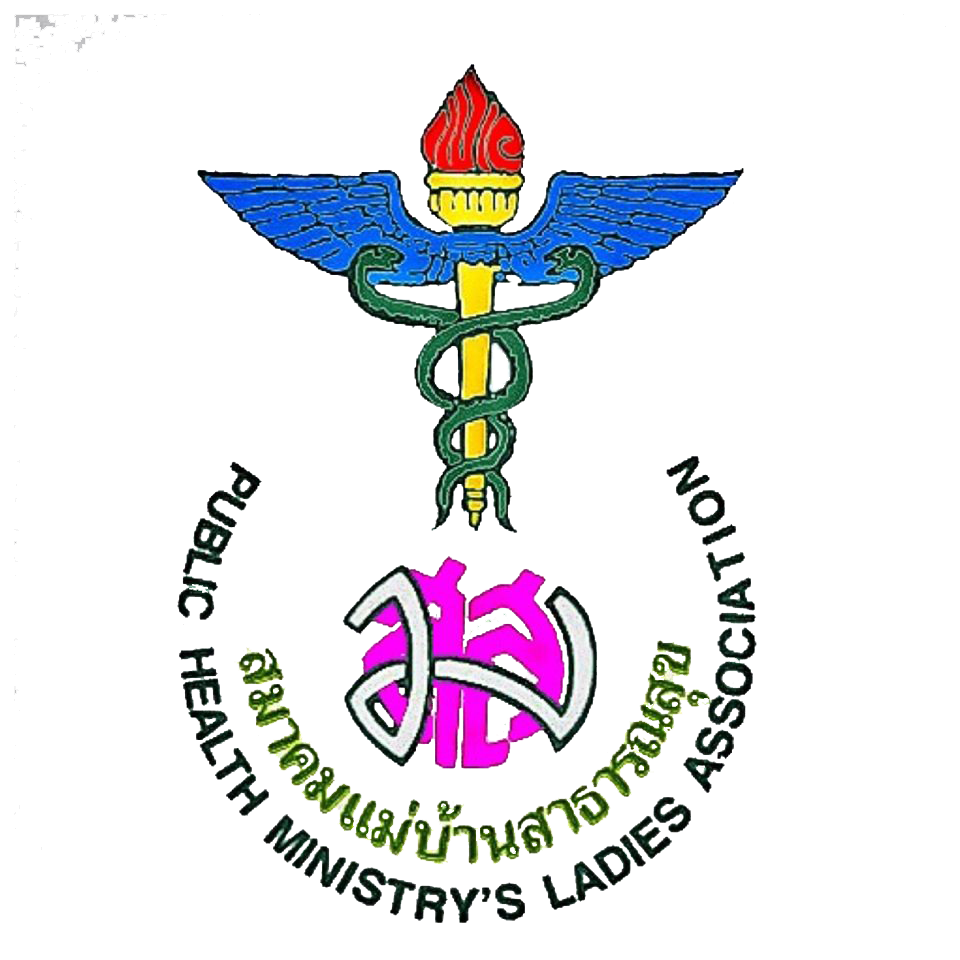 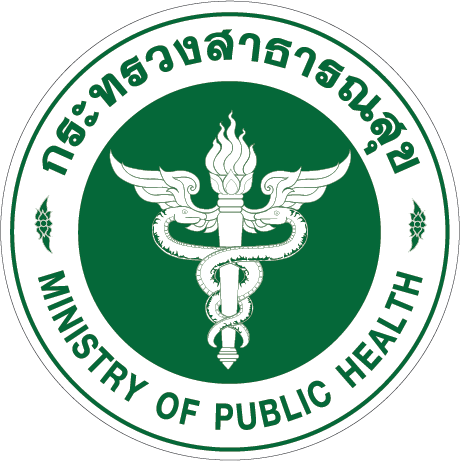 “Run For Love วิ่งสื่อรัก”
- “Fun Run” ระยะทาง 4 กม. (ผู้สมัครได้รับเสื้อ BIB) 
- “Love Run” ระยะทาง 8 กม. (ผู้สมัครได้รับเสื้อ BIB) 
- “VIP Run” สามารถเลือกวิ่งระยะใดก็ได้ (ผู้สมัครได้รับเสื้อ BIB และของที่ระลึก)
ประเภท
ค่าสมัคร
- Fun Run คนละ 350 บาท , Love Run คนละ 400 บาท
- VIP Run คนละ 1,000 บาท
ระยะเวลาการรับสมัคร  1 เมษายน – 31 พฤษภาคม 2566
- สมัครผ่าน มสส.อำเภอ รับเสื้อรวมได้ที่กลุ่มงานส่งเสริมฯ สสจ.พช 
  (วันที่ 1 - 16 มิถุนายน 2566)
- สมัครออนไลน์ ส่งเสื้อทางไปรษณีย์(ค่าส่ง 50 บาท) หรือรับด้วยตัวเองที่กลุ่มงานส่งเสริมฯ สสจ.พช (วันที่ 20 พฤษภาคม – 16 มิถุนายน 2566)
- รับเสื้อที่จุ๋มจิ๋มแคมป์ วันที่ 17 มิถุนายน 2566 เวลา 13.00 – 16.00 น. 
 18 มิ.ย. 2566 เวลา 05.00 – 06.00น.
การสมัคร
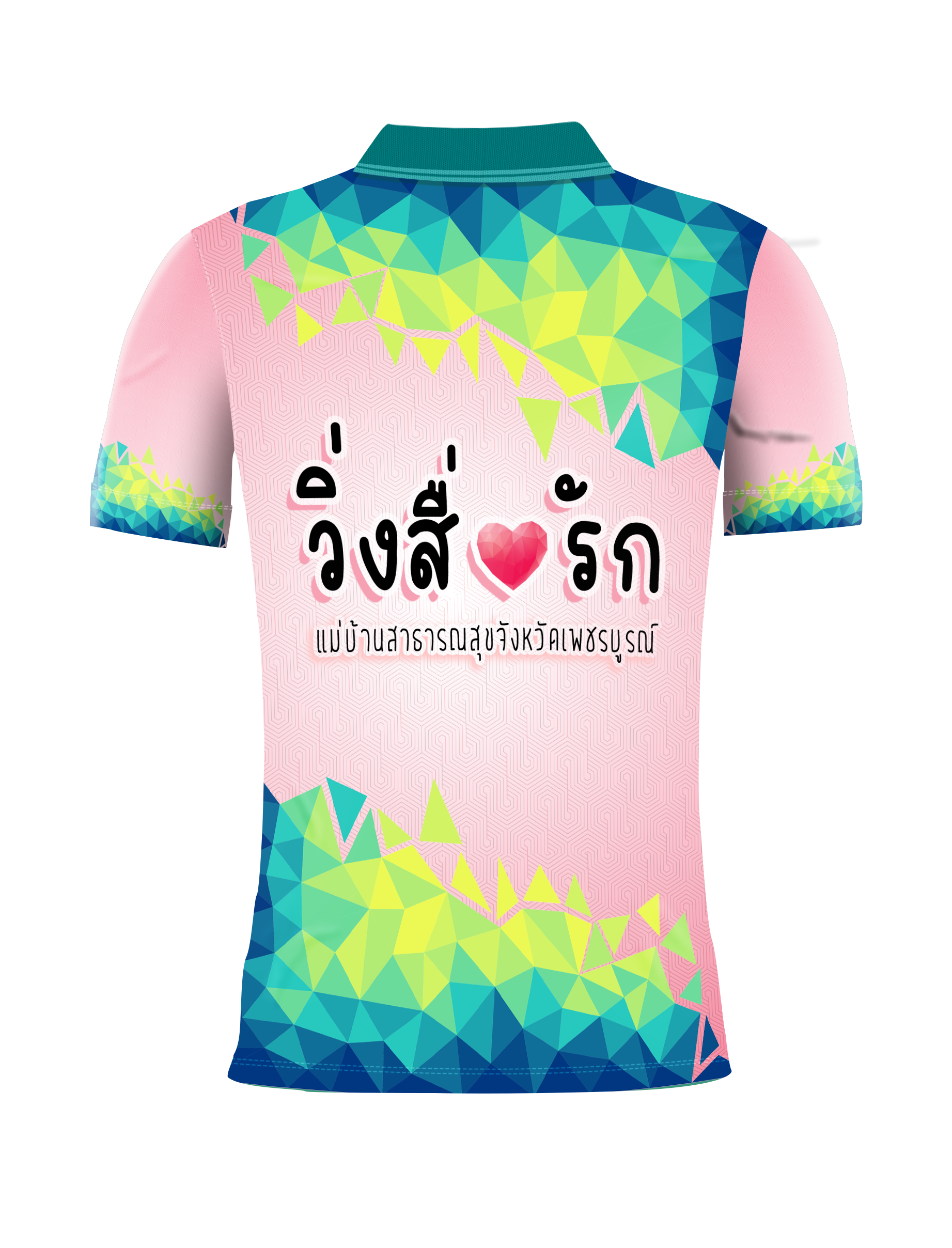 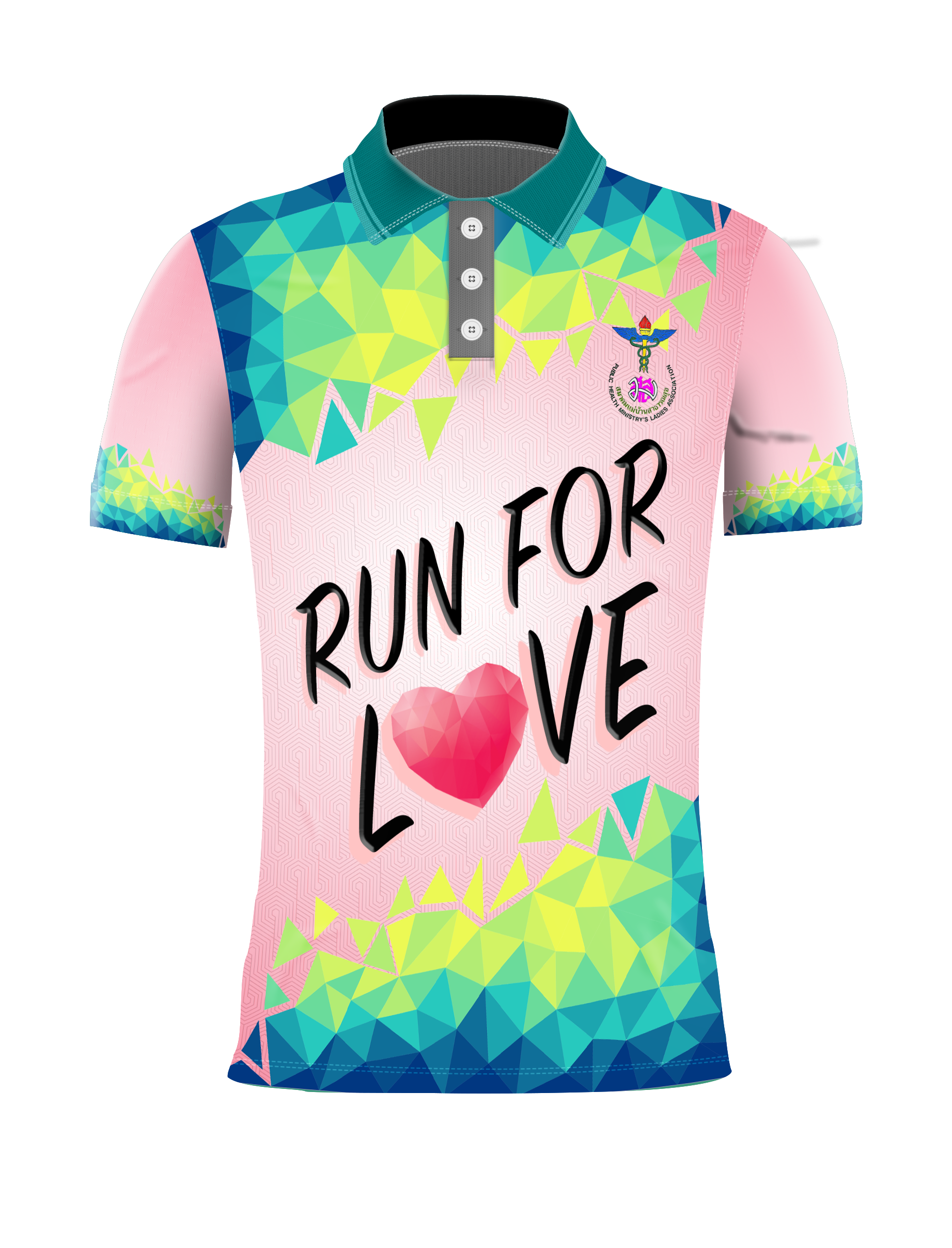 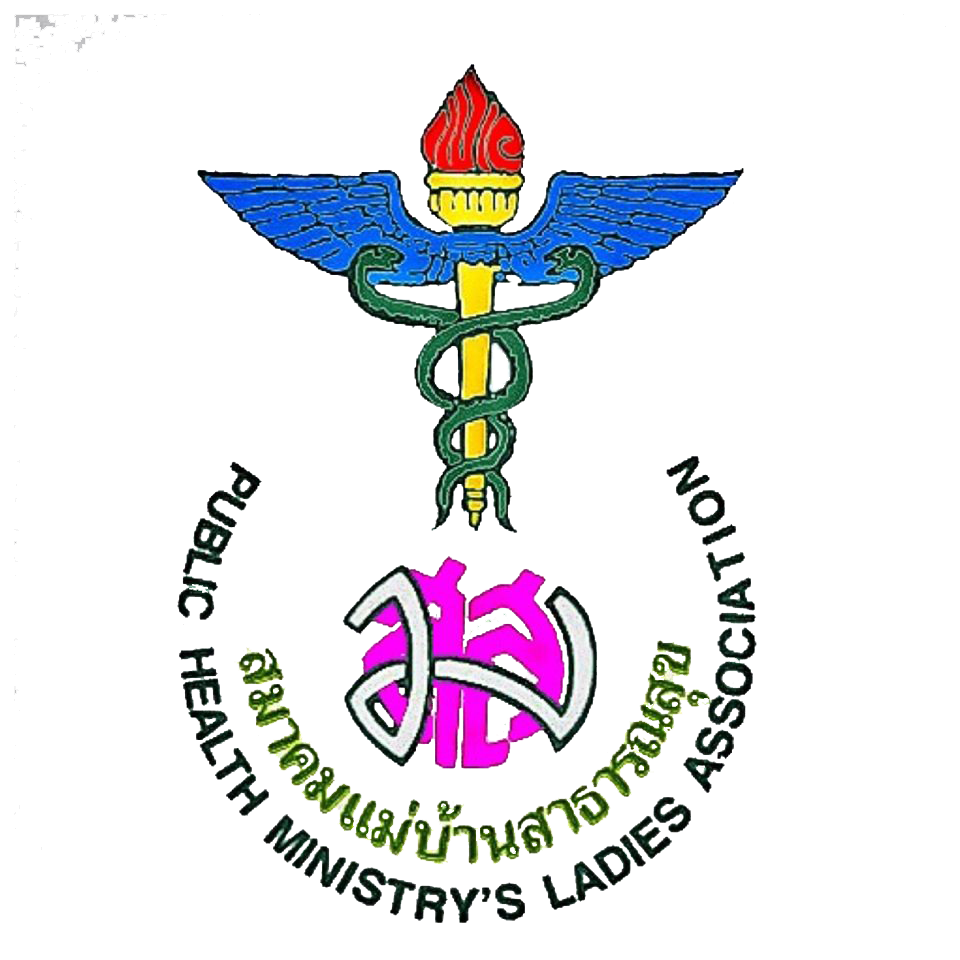 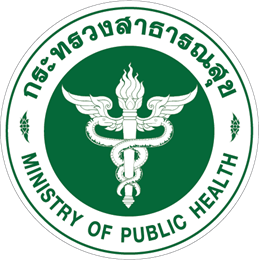 เสื้อ
“VIP Run”
“Fun Run”
“Love Run”
ของที่ระลึก
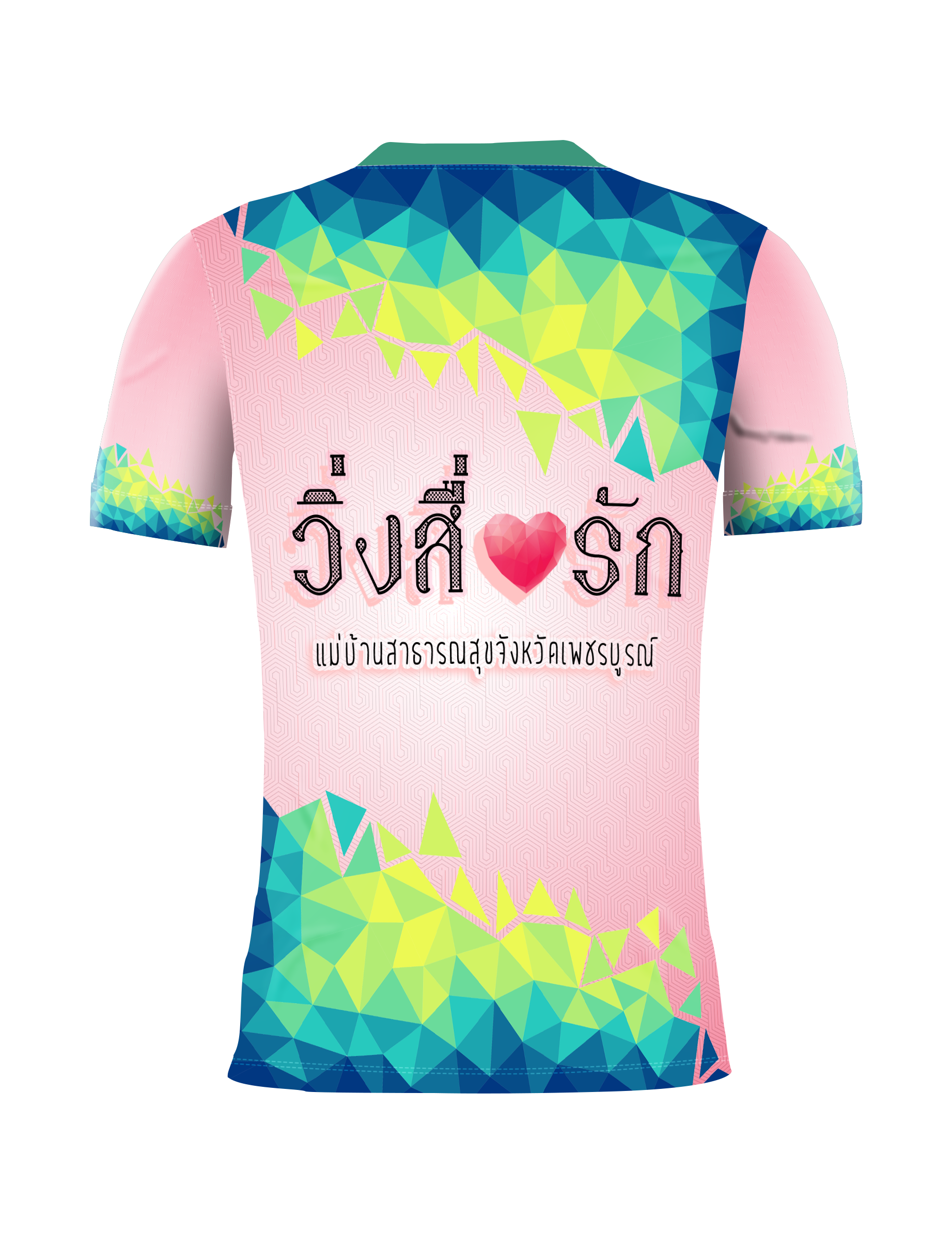 เหรียญ
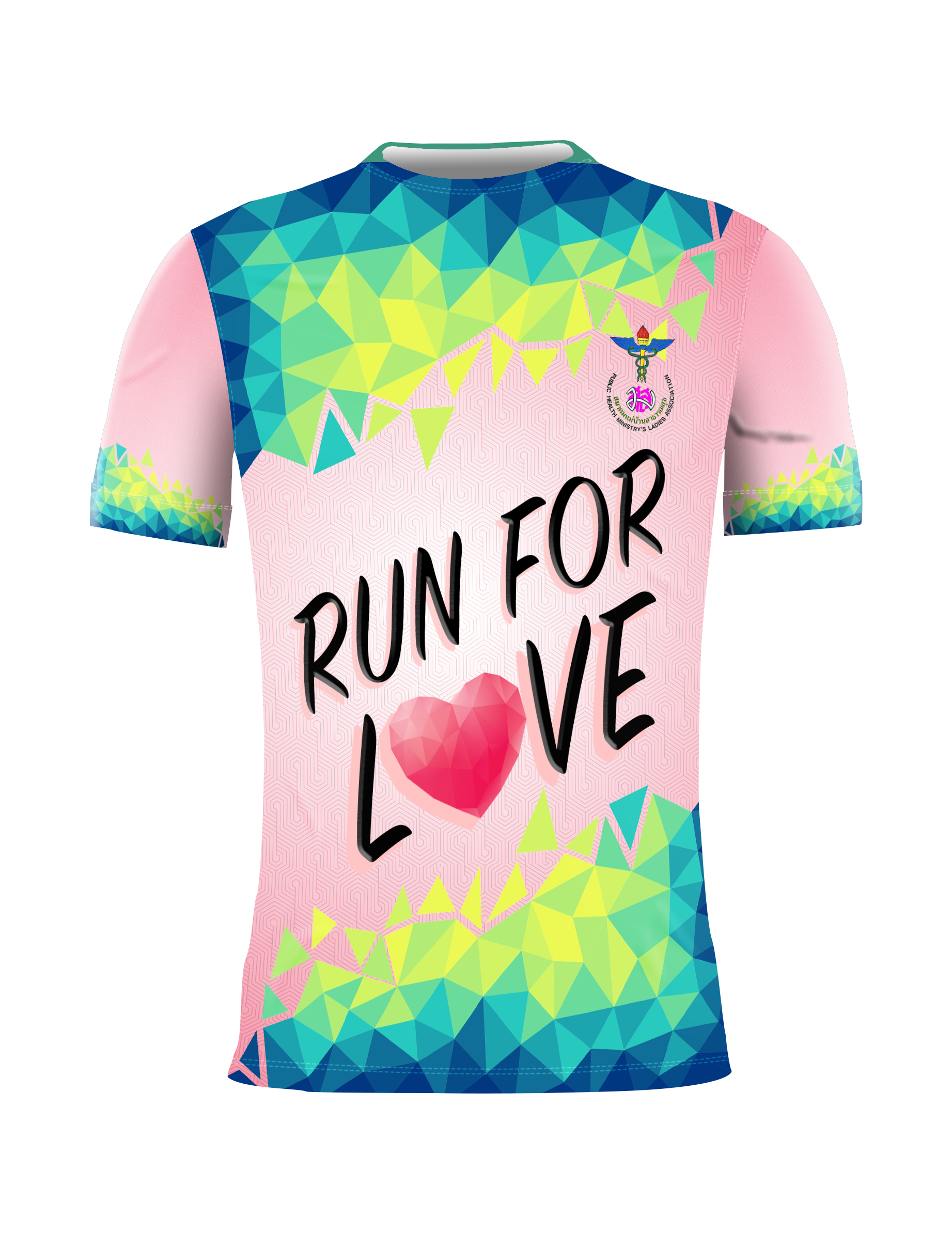 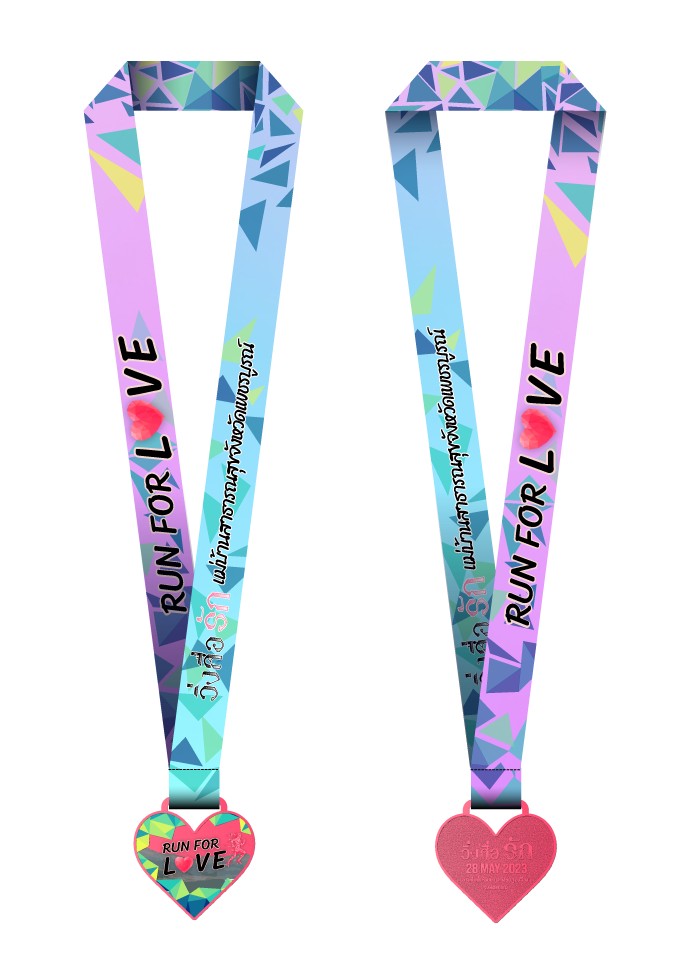 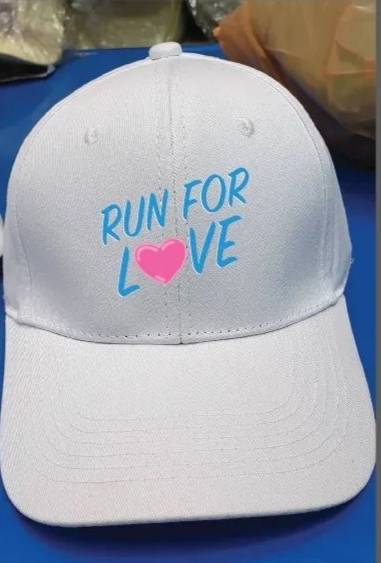 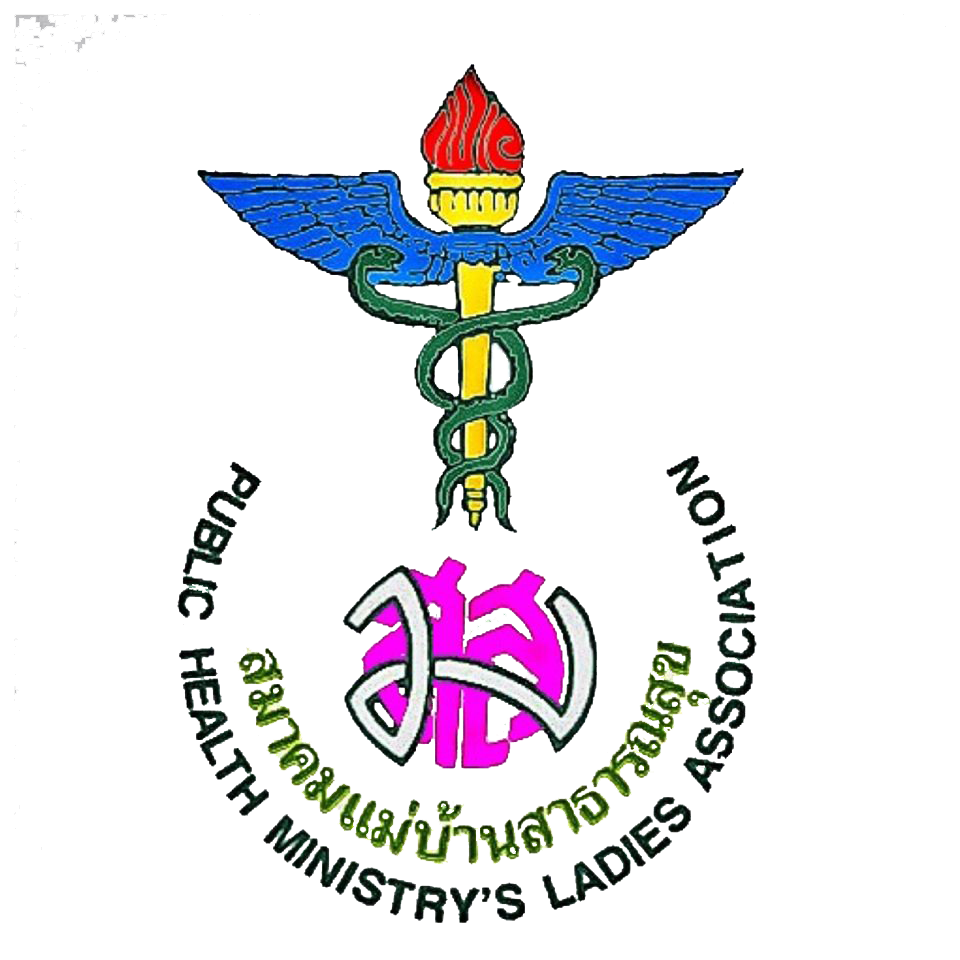 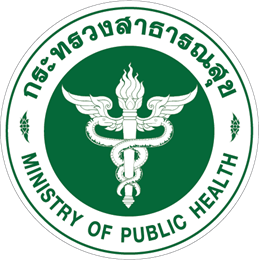 รางวัลการแข่งขัน
“Fun Run”
ระยะทาง 4 กิโลเมตร 
ผู้วิ่งเข้าเส้นชัยทุกคนได้รับเหรียญรางวัล
“Love Run” 
ระยะทาง 8 กิโลเมตร
 - ชายอายุไม่เกิน 19 ปี  ลำดับที่ 1 – 3 ได้รับถ้วยรางวัล และของที่ระลึก 
 - ชายอายุ 20 – 29 ปี   ลำดับที่ 1 – 3 ได้รับถ้วยรางวัล และของที่ระลึก
 - ชายอายุ 30 – 39 ปี   ลำดับที่ 1 – 3 ได้รับถ้วยรางวัล และของที่ระลึก
 - ชายอายุ 40 – 49 ปี   ลำดับที่ 1 – 3 ได้รับถ้วยรางวัล และของที่ระลึก
 - ชายอายุ 50 – 59 ปี   ลำดับที่ 1 – 3 ได้รับถ้วยรางวัล และของที่ระลึก
 - ชายอายุ 60 ปีขึ้นไป   ลำดับที่ 1 – 3 ได้รับถ้วยรางวัล และของที่ระลึก
 - หญิงอายุไม่เกิน 19 ปี  ลำดับที่ 1 – 3 ได้รับถ้วยรางวัล และของที่ระลึก
 - หญิงอายุ 20 – 29 ปี  ลำดับที่ 1 – 3 ได้รับถ้วยรางวัล และของที่ระลึก
 - หญิงอายุ 30 – 39 ปี  ลำดับที่ 1 – 3 ได้รับถ้วยรางวัล และของที่ระลึก
 - หญิงอายุ 40 – 49 ปี  ลำดับที่ 1 – 3 ได้รับถ้วยรางวัล และของที่ระลึก
 - หญิงอายุ 50 – 59 ปี  ลำดับที่ 1 – 3 ได้รับถ้วยรางวัล และของที่ระลึก
 - หญิงอายุ 60 ปีขึ้นไป  ลำดับที่ 1 – 3 ได้รับถ้วยรางวัล และของที่ระลึก
“VIP Run”
ระยะ 8 กม.
- ชาย/หญิงไม่จำกัดกอายุ ลำดับที่ 1 – 3ได้รับถ้วยรางวัลและของที่ระลึก
แฟนซี
ลำดับที่ 1 – 3 (สวยงาม)
ได้รับถ้วยรางวัลและของที่ระลึก
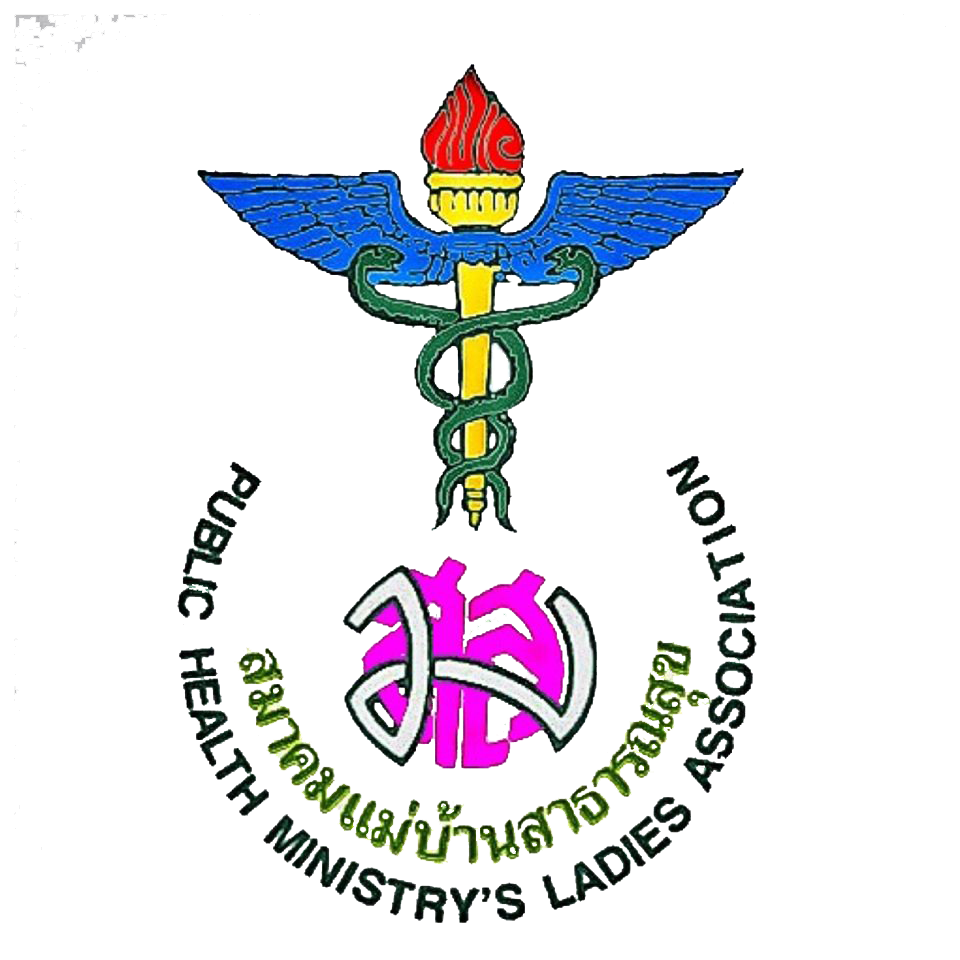 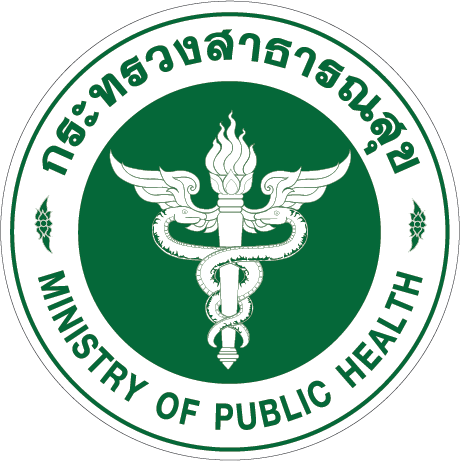 สถานที่จัดกิจกรรม “Run For Love วิ่งสื่อรัก”
จุด Start /Finish จุ๋มจิ๋มแคมป์
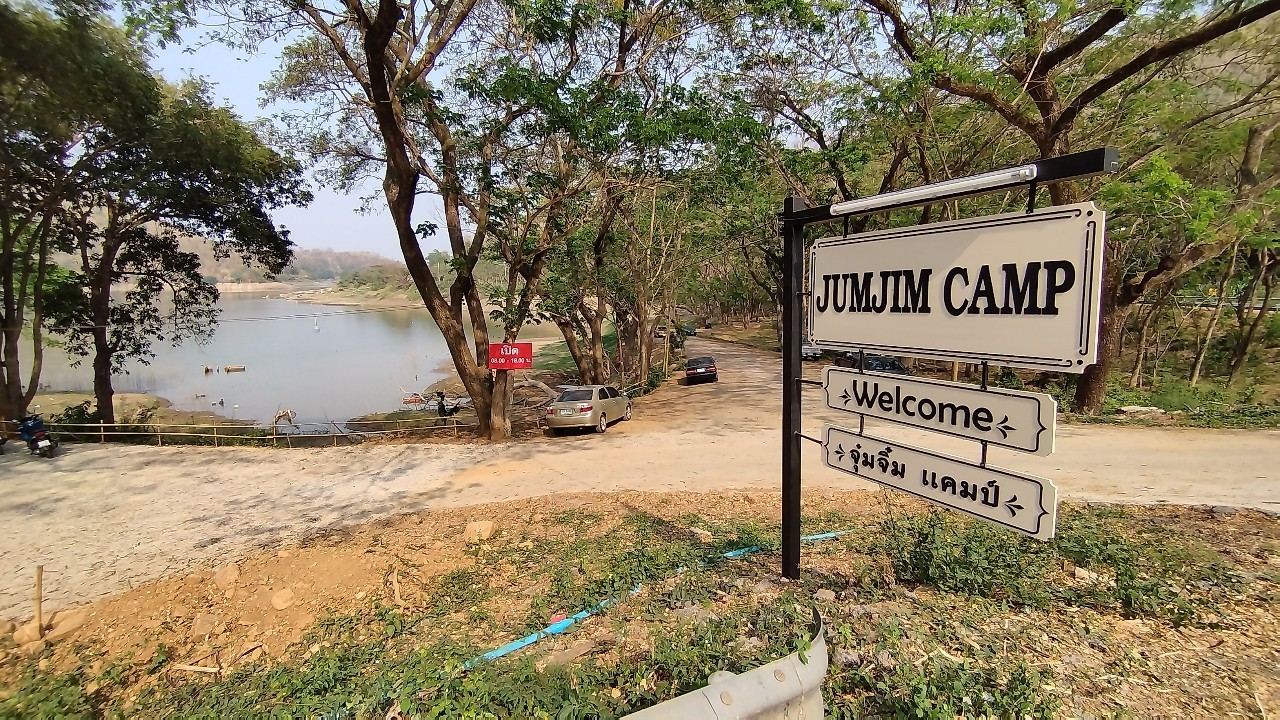 ระยะทาง 4 กม.
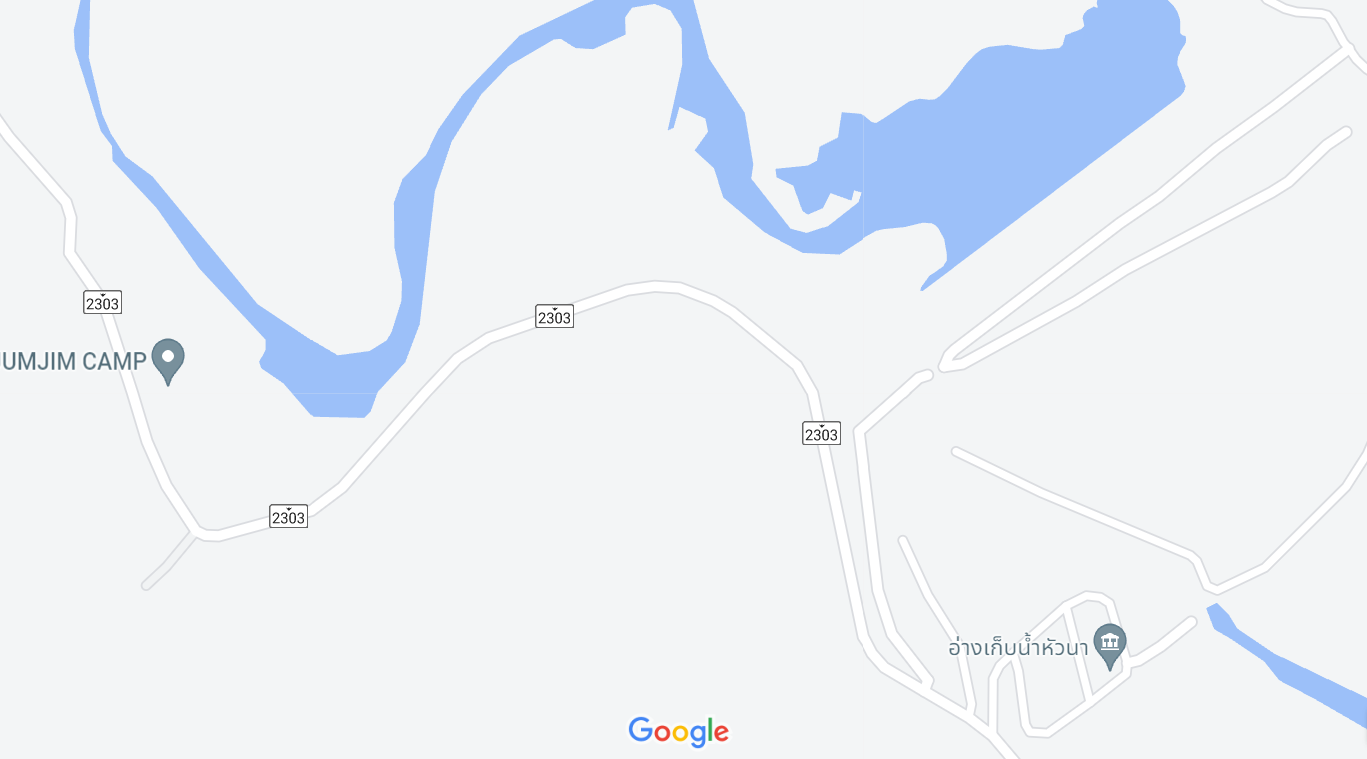 ระยะทาง 8 กม.
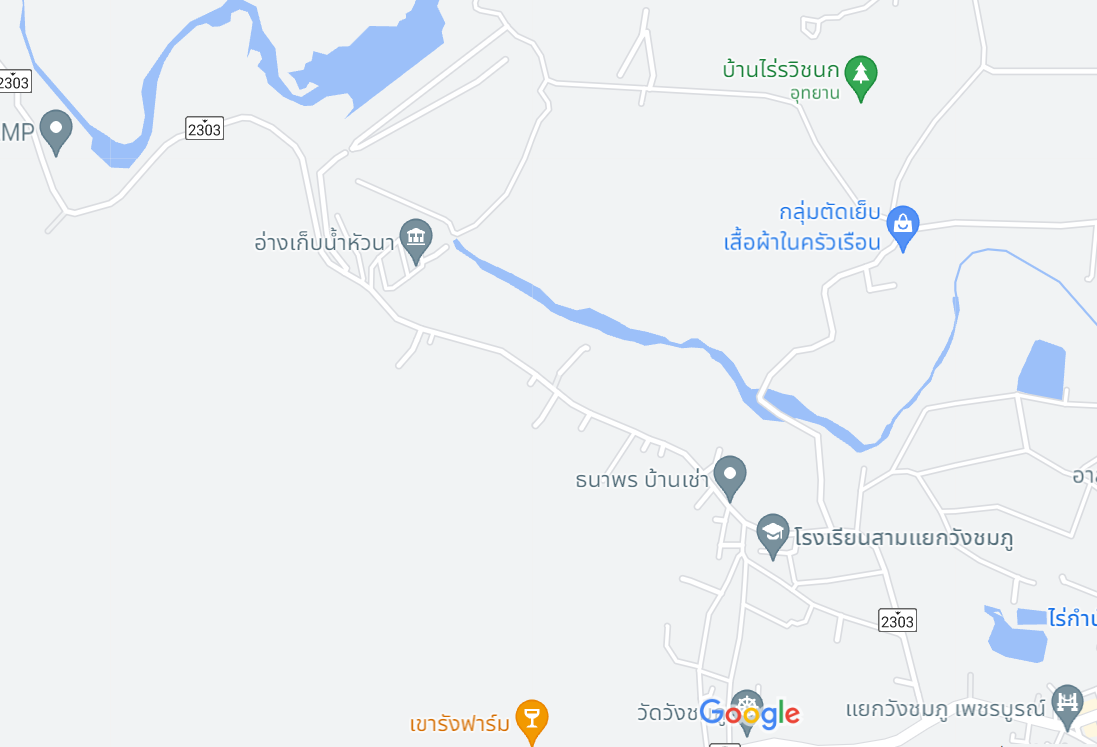 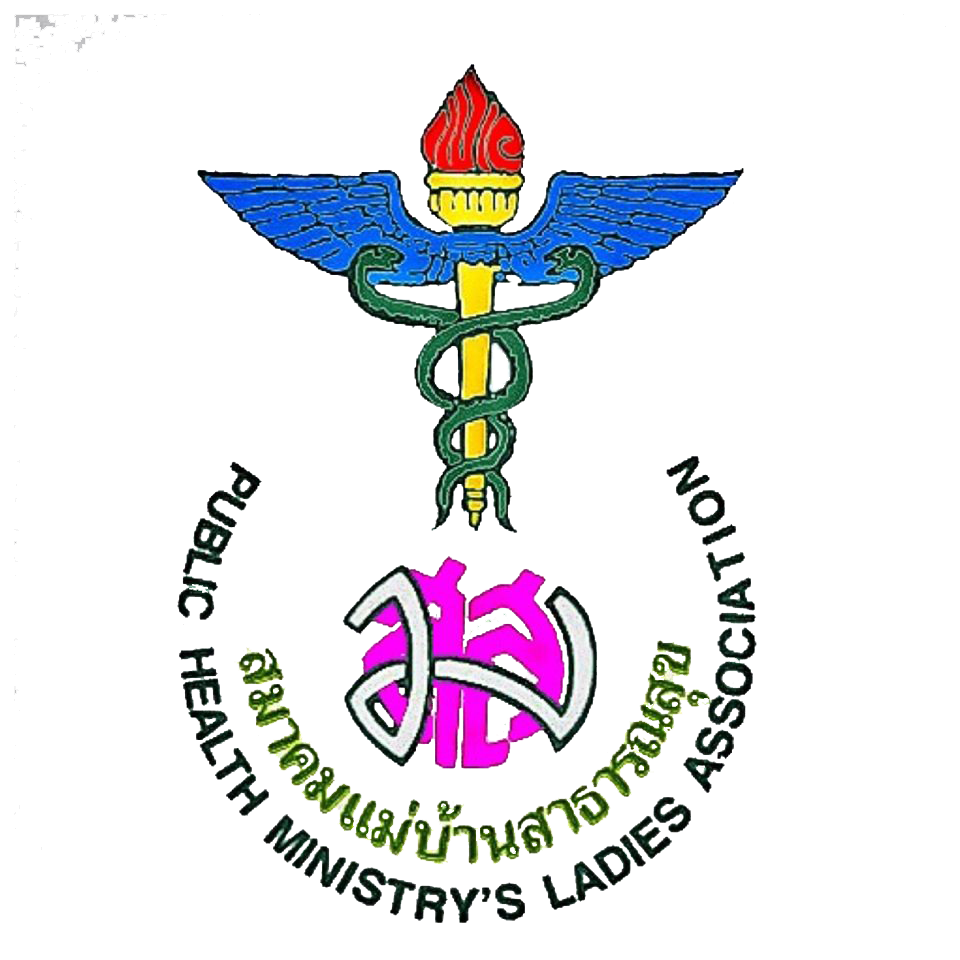 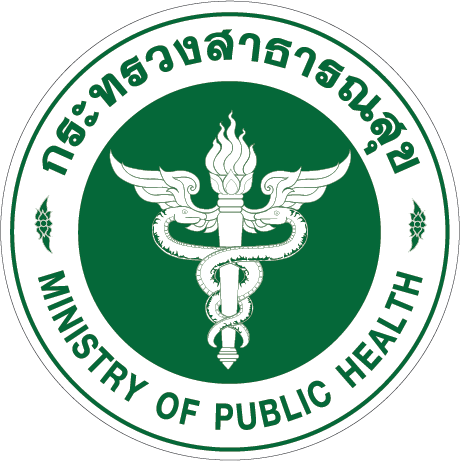 เป้าหมายผู้สมัครเข้าร่วมกิจกรรม
หมายเหตุ : ค่าสมัคร 20 บาท/คน สมทบกองทุนแม่บ้านสาธารณสุขทุกอำเภอ
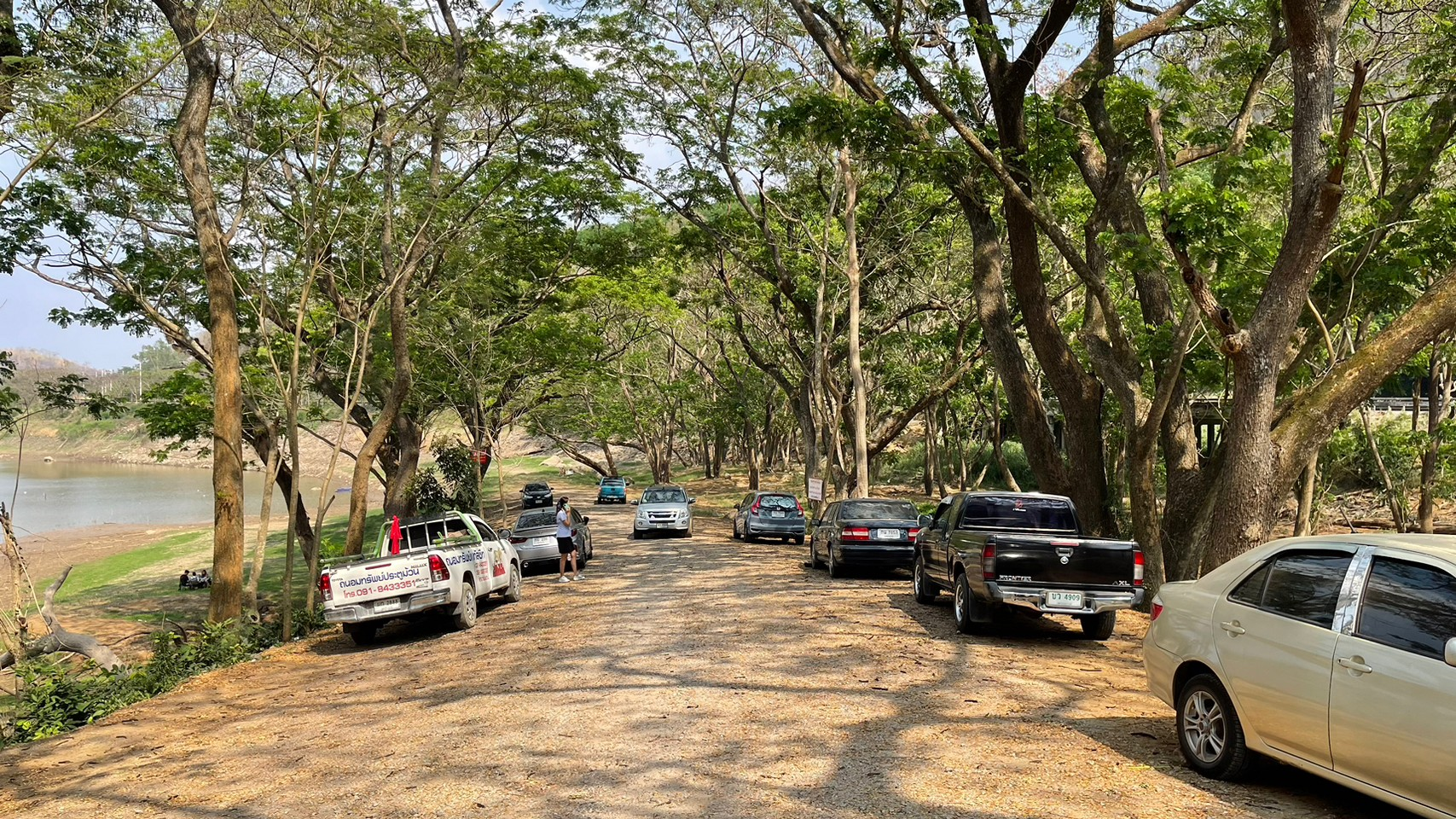 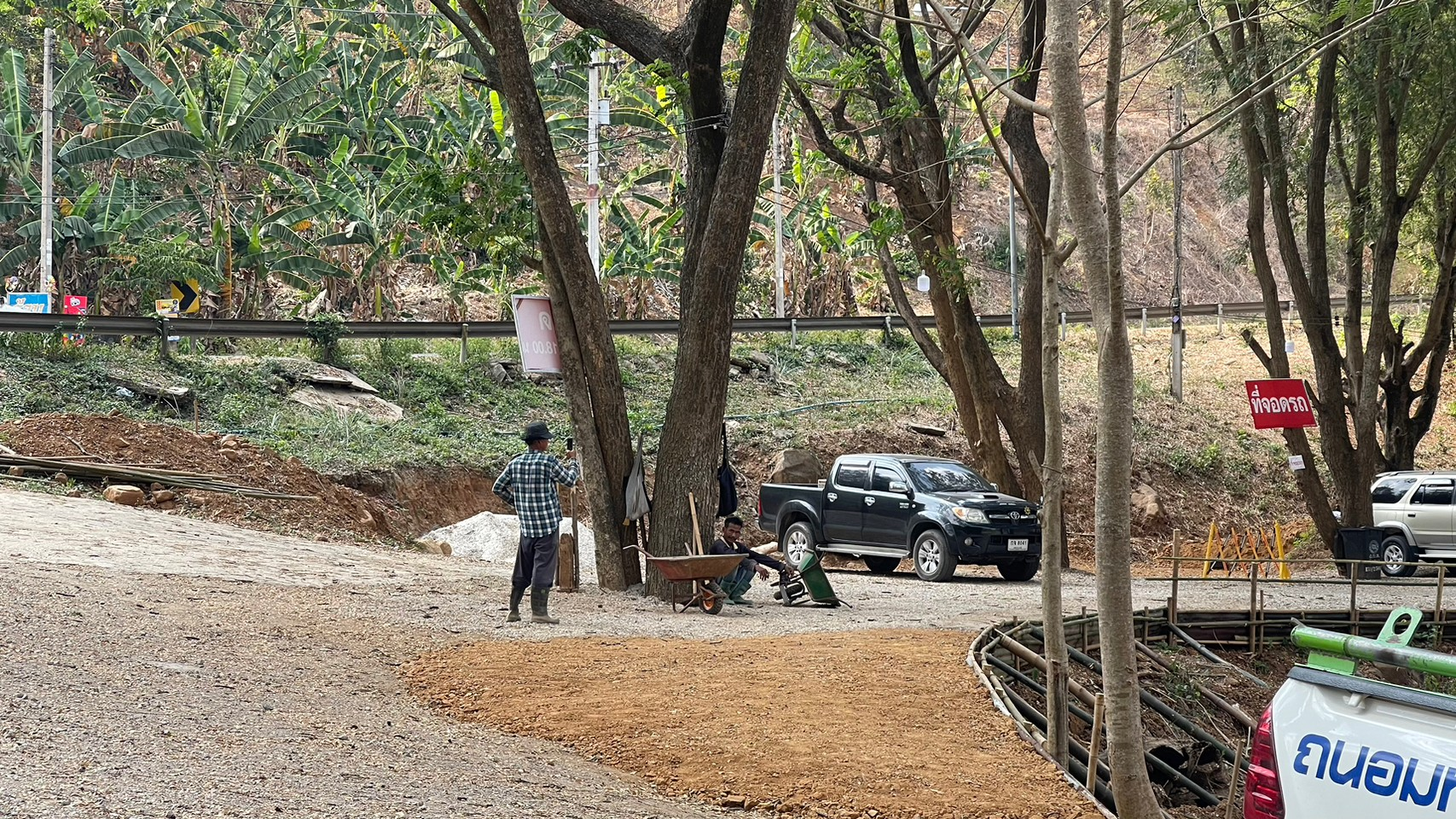 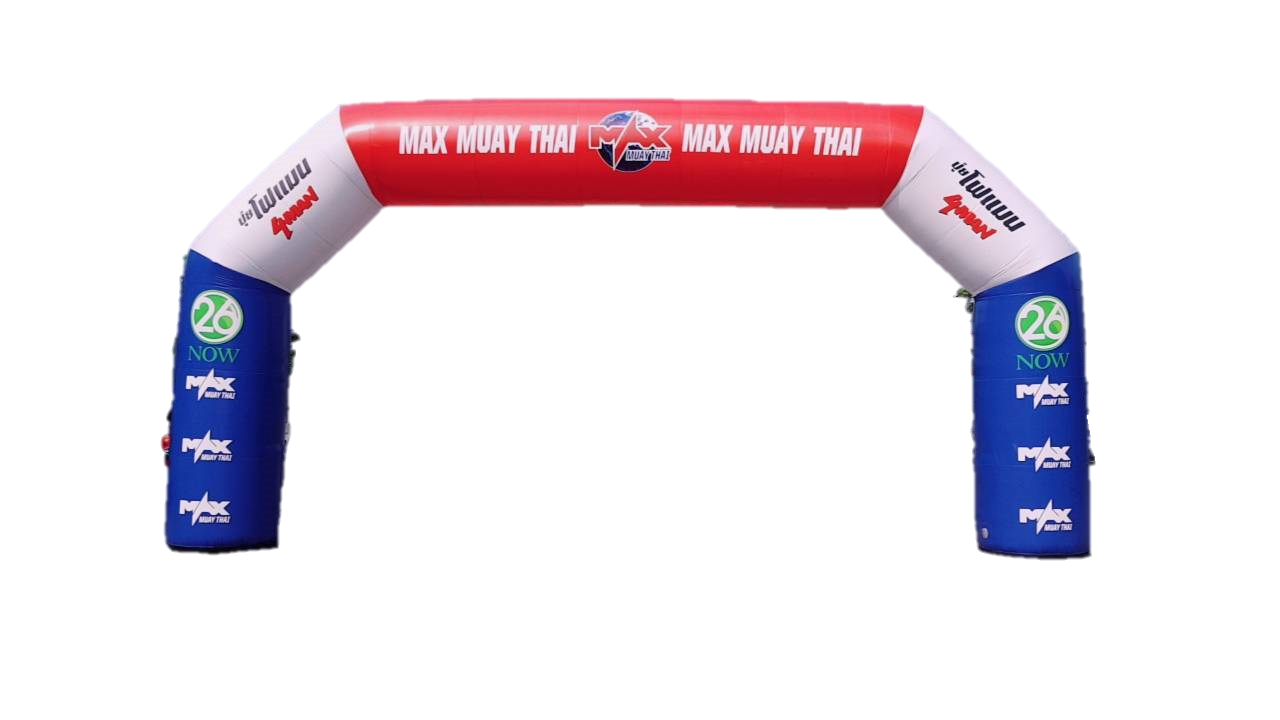 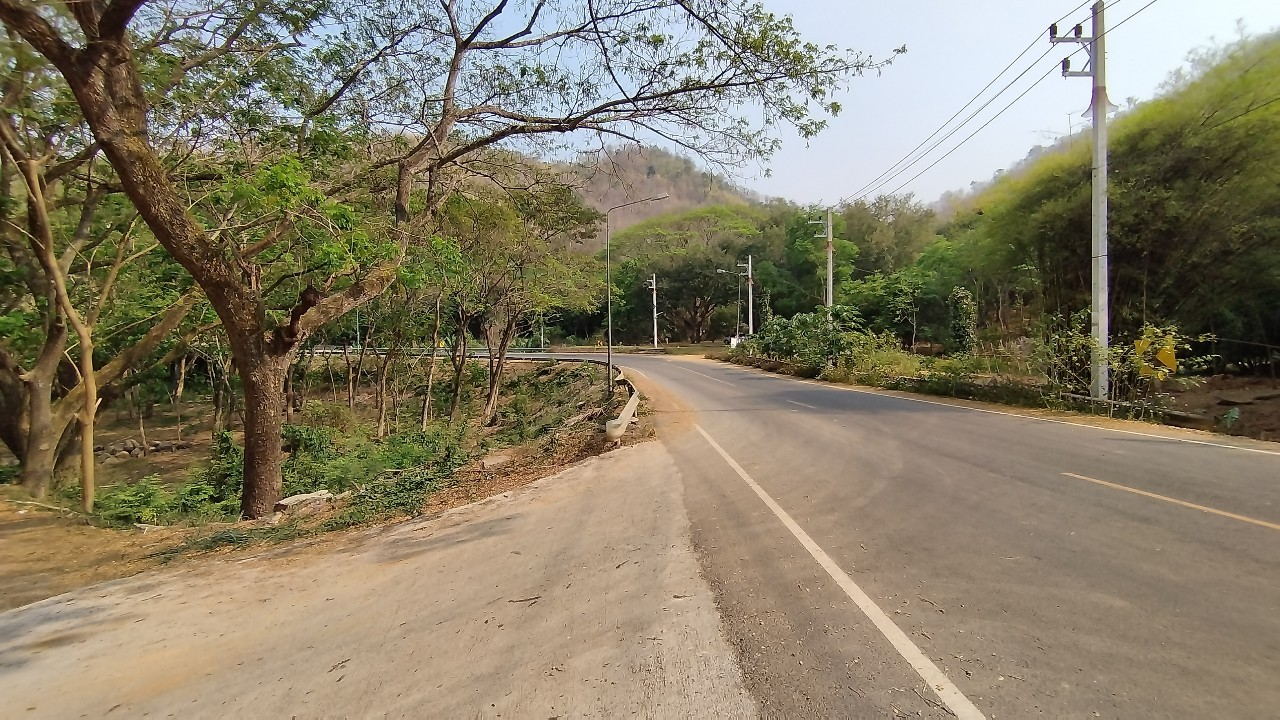 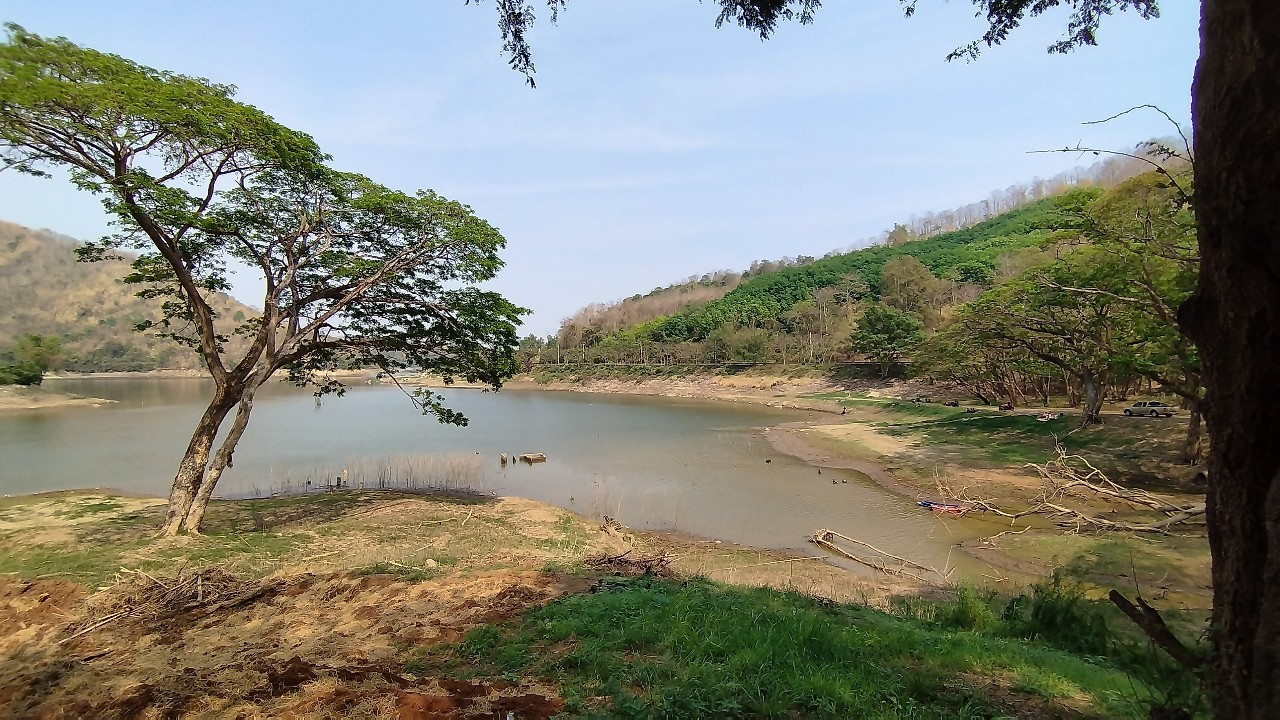 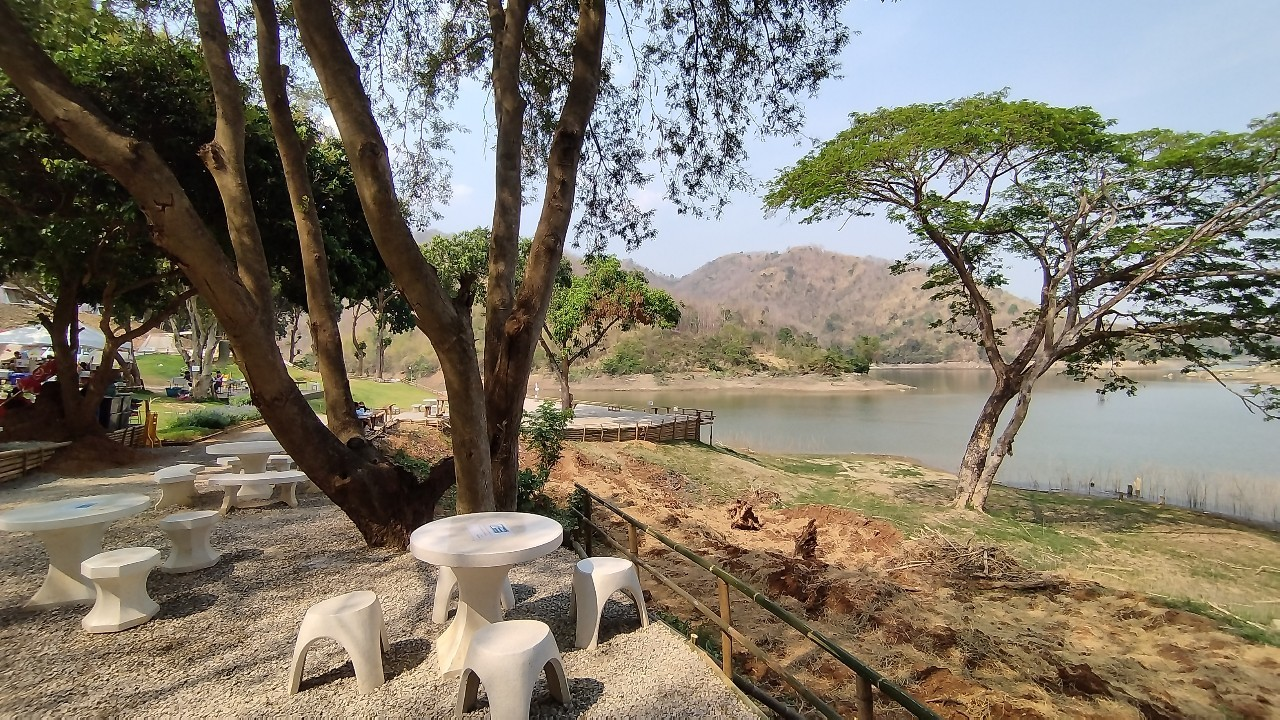 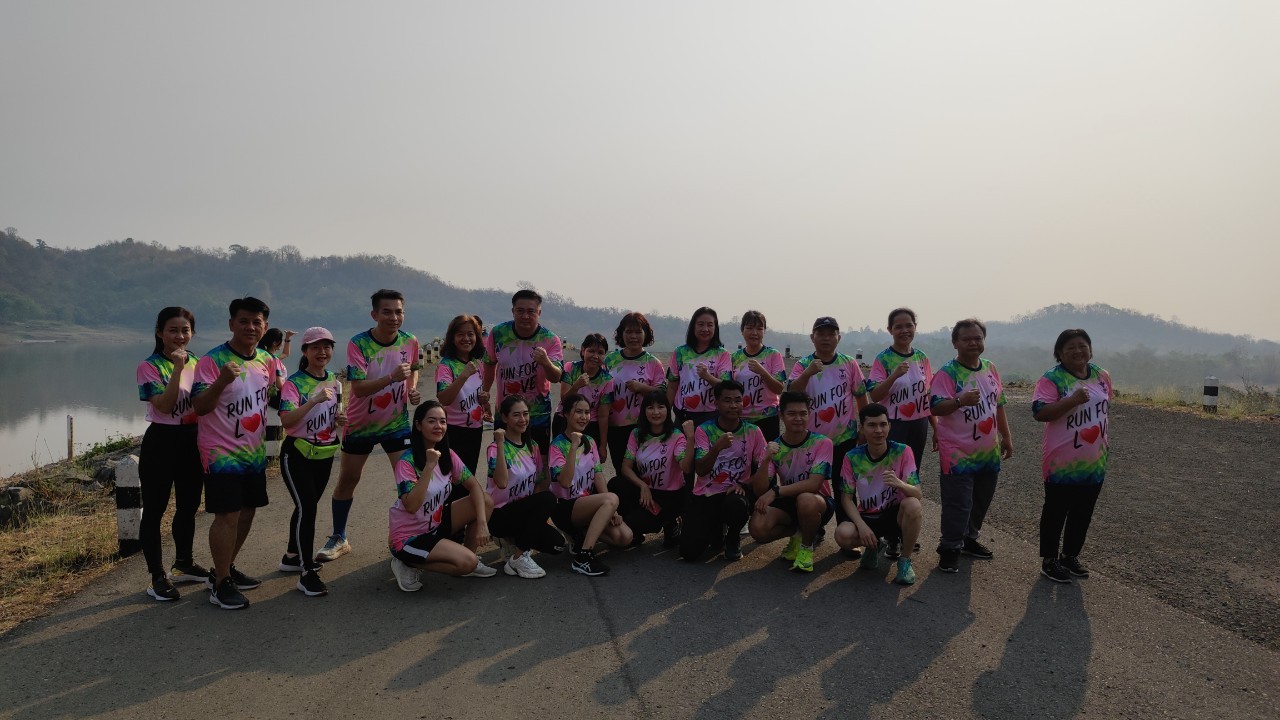 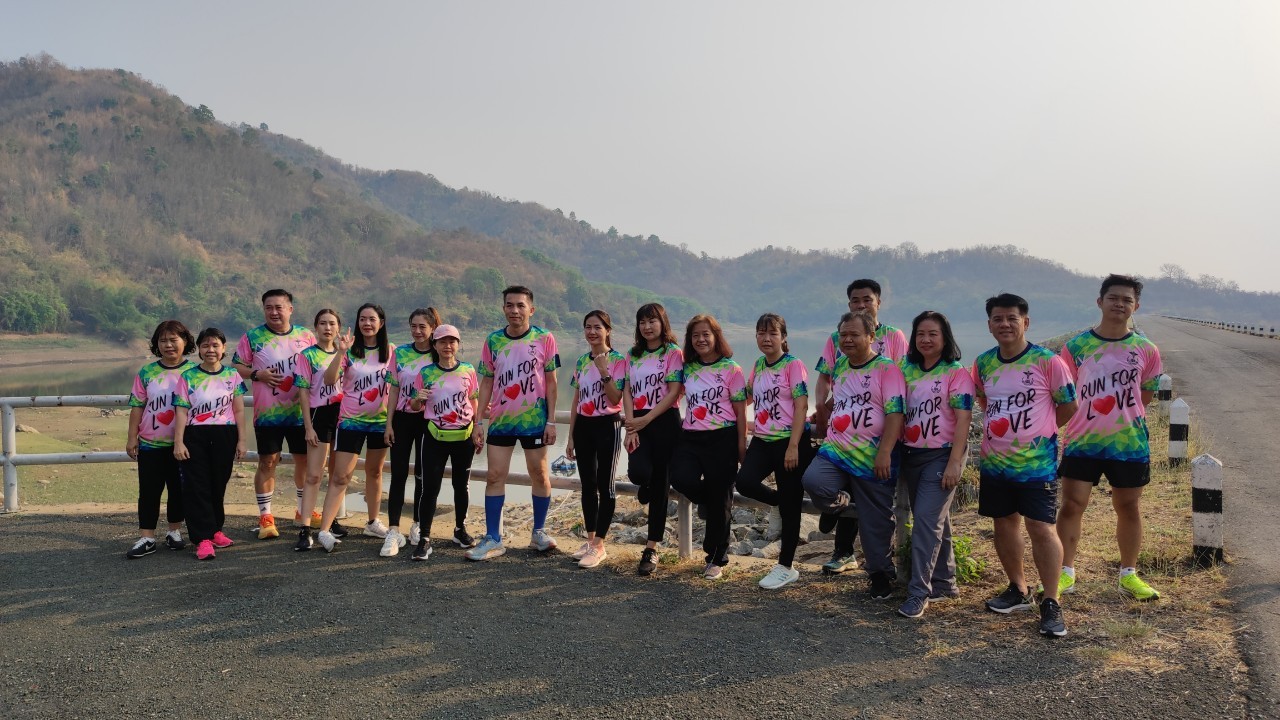 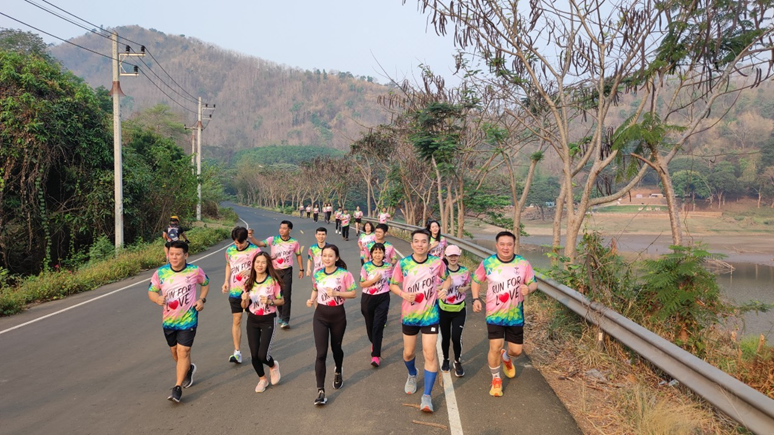 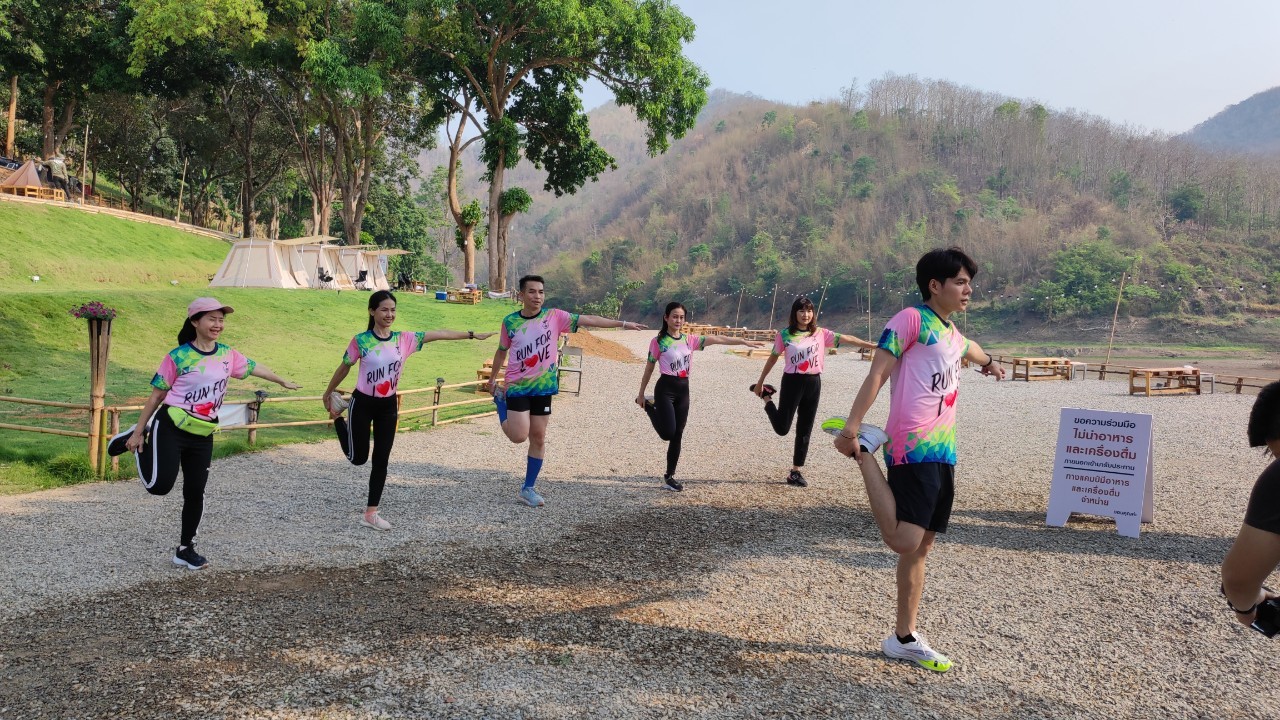 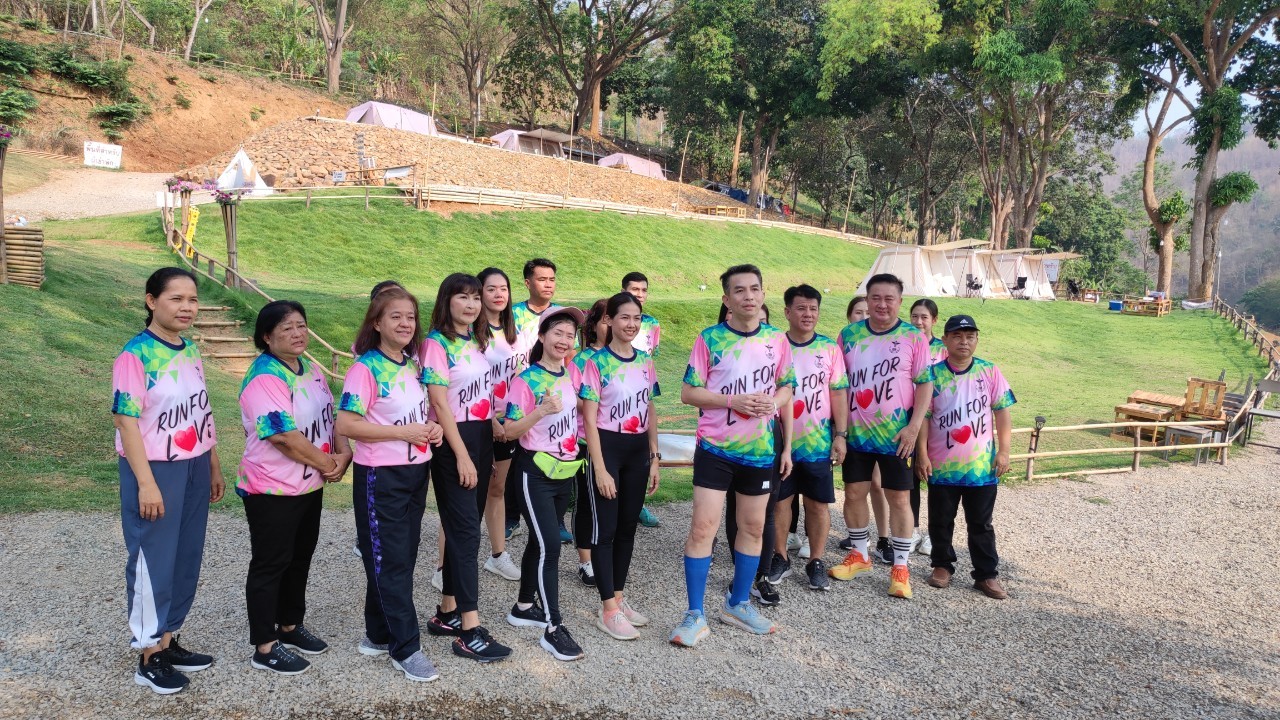 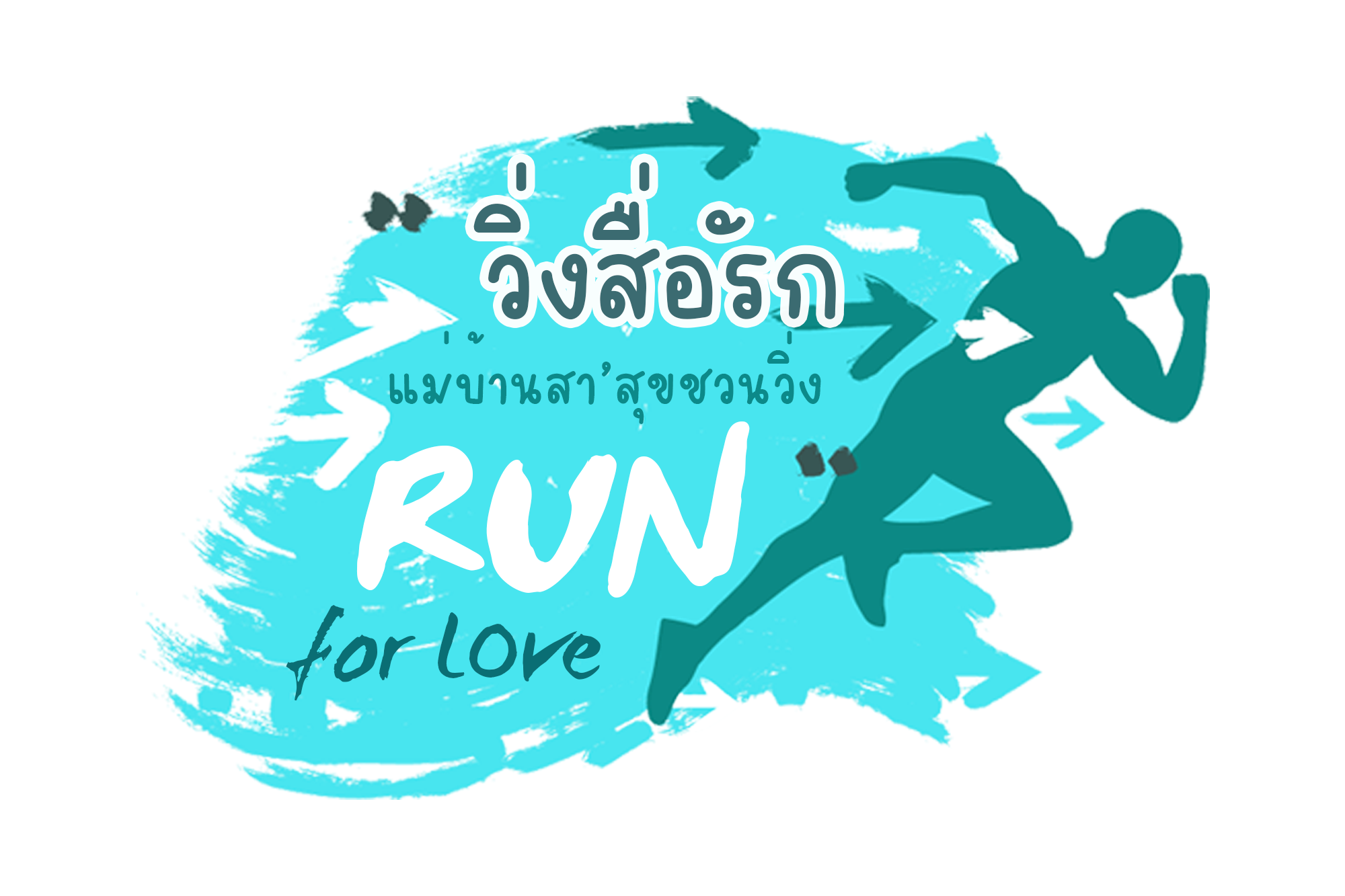 Thank you.